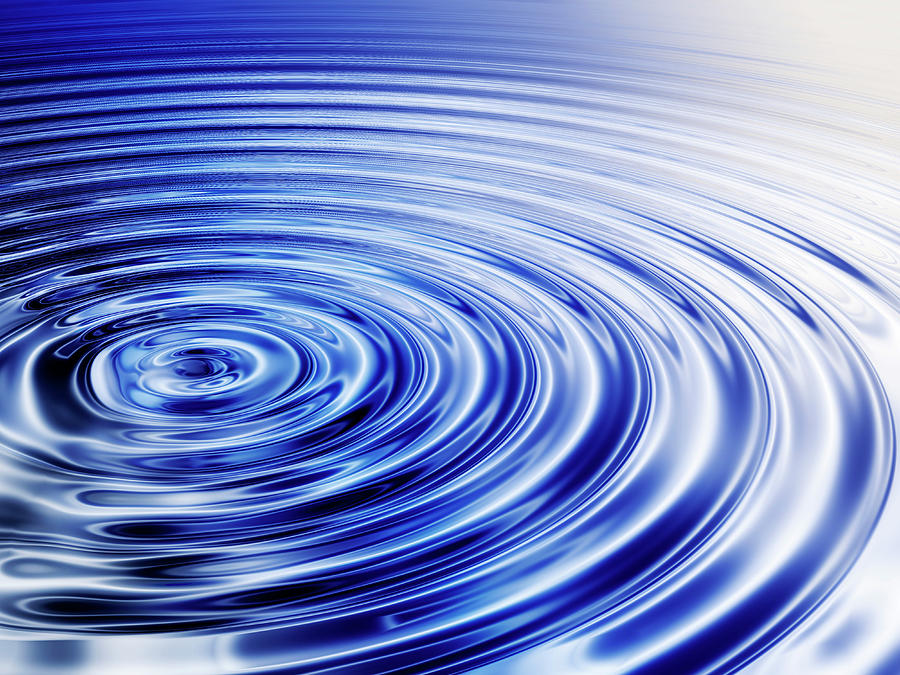 Oscillations and Waves
Chapter 5
Highlights of the course
Co-ordinate Systems
Introduction to Vector Operators
Work , Energy and Conservation laws
Rigid body in motion
Oscillations and Waves
Quantum Physics
Revisit Harmonic motion
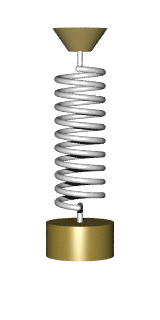 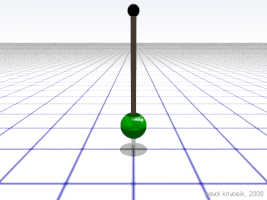 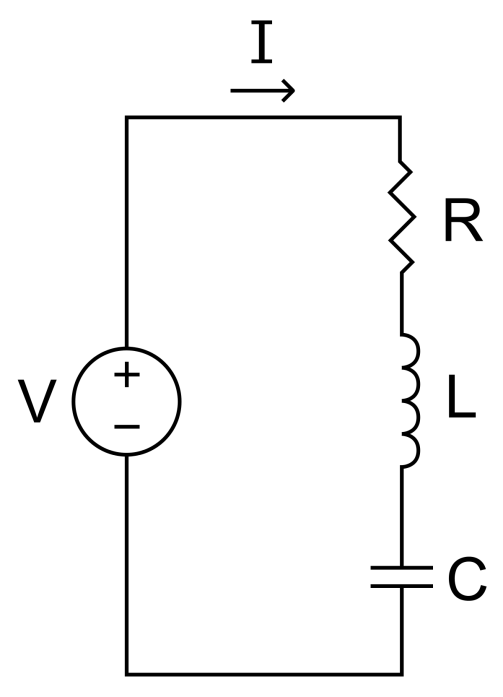 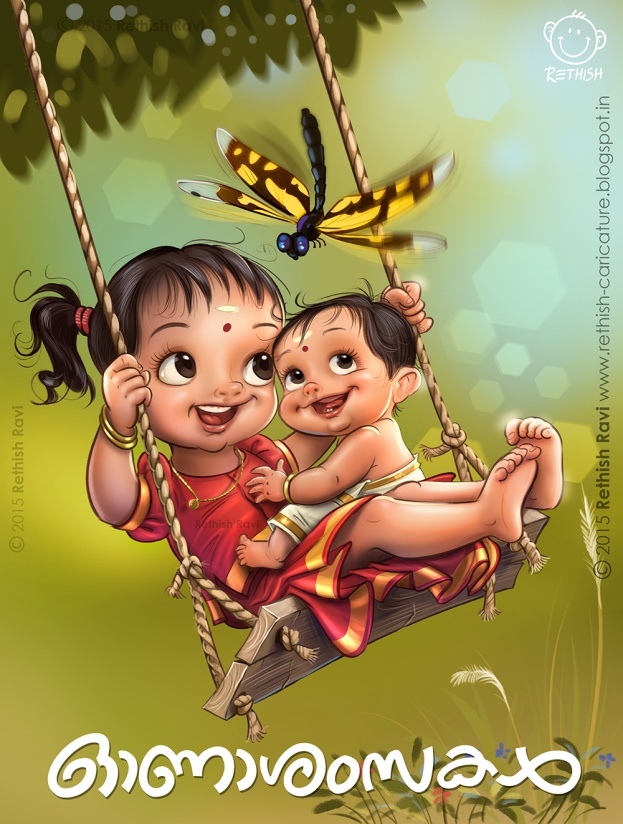 Problem 1
Write the equation of motion for a spring mass system connected to a damper as shown in figure. In the figure, b is the damping coefficient. 
Find the solution of the damped harmonic oscillator. Use the trial solution
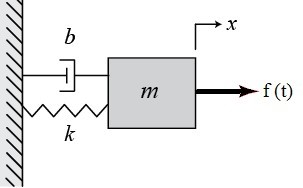 The damped harmonic oscillator
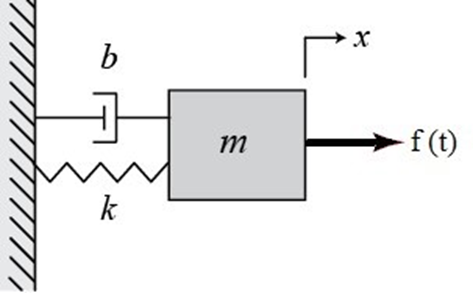 Trial solution
The damped harmonic oscillator
Trial solution
The damped harmonic oscillator
Trial solution
The damped harmonic oscillator
The damped harmonic oscillator
(Underdamping)
Case 1:
(Overdamping)
Case 2:
(Critical damping)
Case 3:
The damped harmonic oscillator
(Underdamping)
Case 1:
Light damping
(Underdamping)
Mathematically this gives a complex solution!
A and B also could be complex!
But position x(t) cannot be complex!
Is there any real solution?
Solution can be made real by choosing
appropriate constants
Need to make it real and get the form of familiar Harmonic Oscillator
How to do it?
How to do it?
We get A and B as
REAL x(t)
REAL SOLUTION FOR UNDER DAMPED
HARMONIC OSCILLATOR
Problem 2
Plot the solution of a under damped harmonic oscillator with x(0) =C 
with =0.
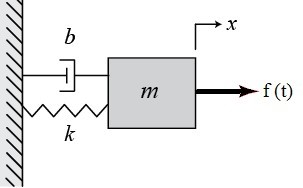 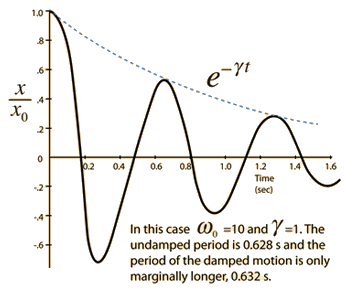 Problem 2
(b) Provided T is the time period and  is the damping factor, show that in
 two successive periods of oscillations, the amplitude falls as
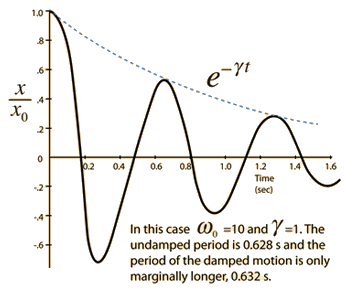 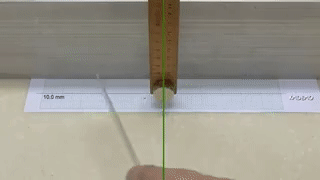 (Under damping)
Underdamped
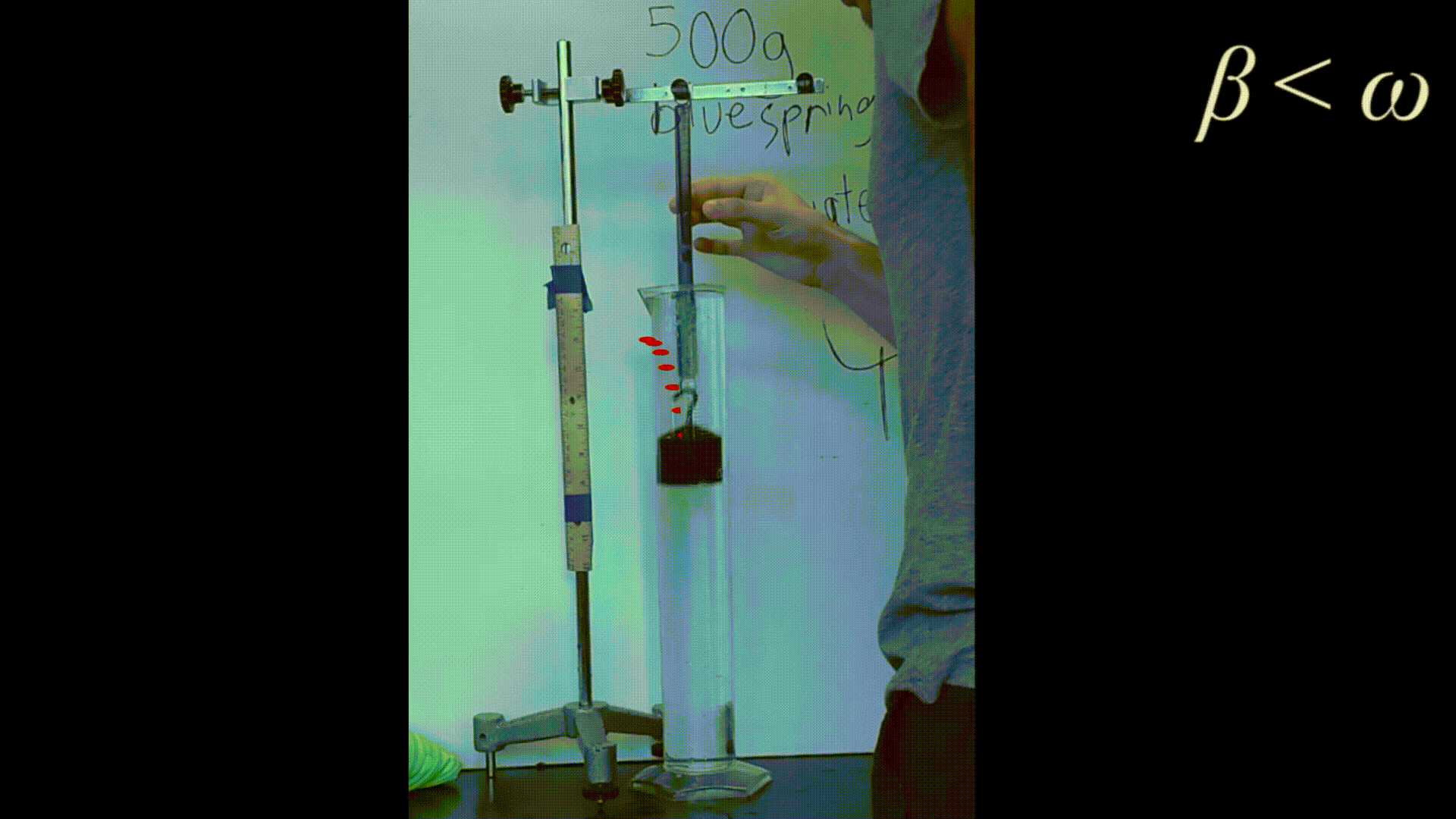 The damped harmonic oscillator
(Critical damping)
Case 2:
Under critical damping
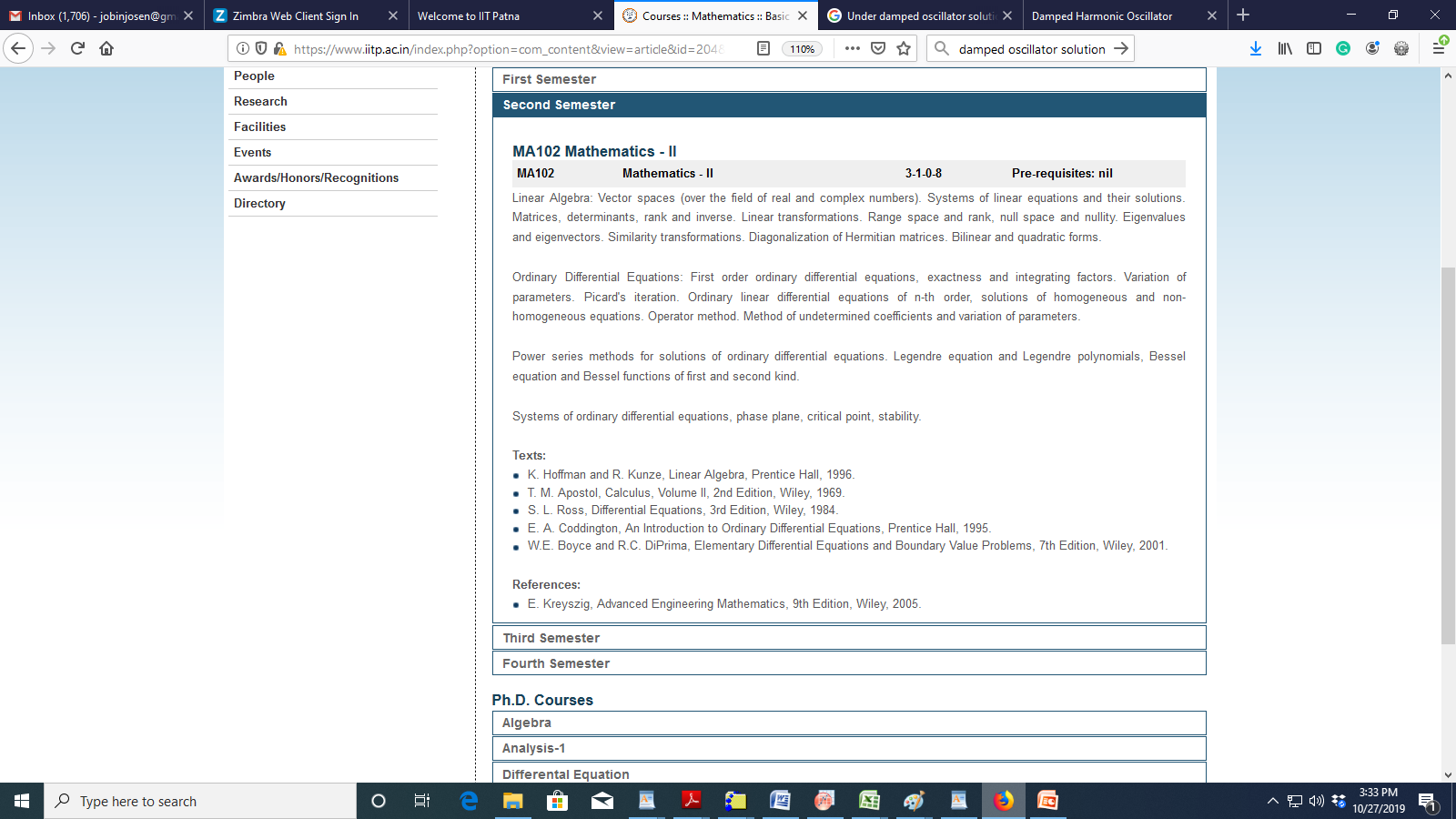 Problem 3
(a) Show that a critically damped oscillator can cross the equilibrium position at most once.
At                 what will happen???
The system will cross equilibrium.
However, negative time is not acceptable since x(-t) is invalid.
For the oscillator to cross equilibrium at finite time (>0),  A or B has to be negative.
(b) Using the initial conditions, find at what time the system will cross equilibrium.
How to find A and B?
Using initial conditions x(0) and v(0)
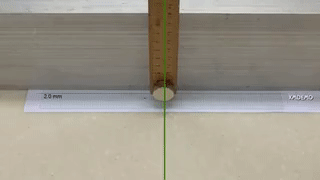 Critical damping
Critical Damping
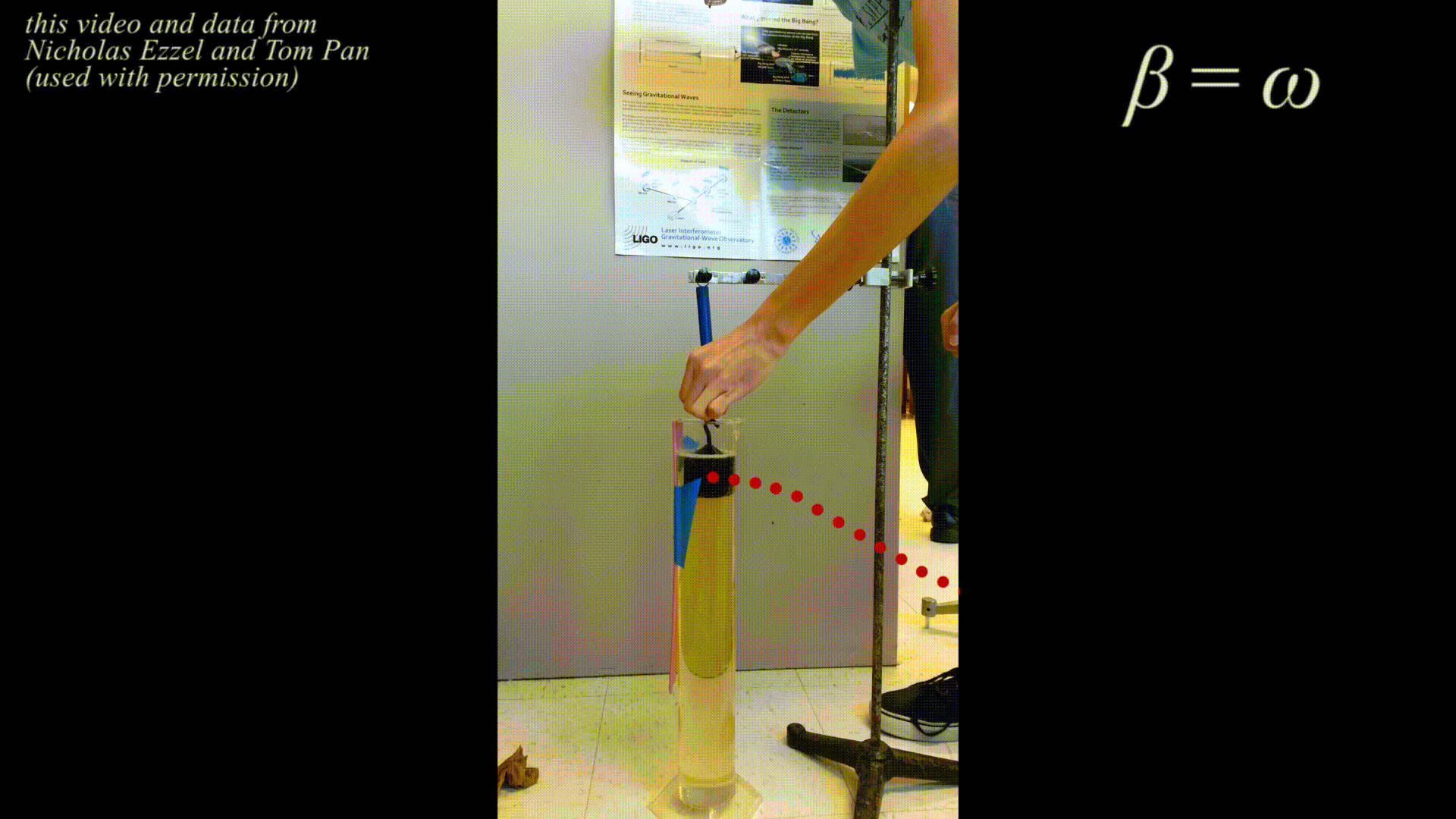 (Overdamping)
Case 3:
Overdamping
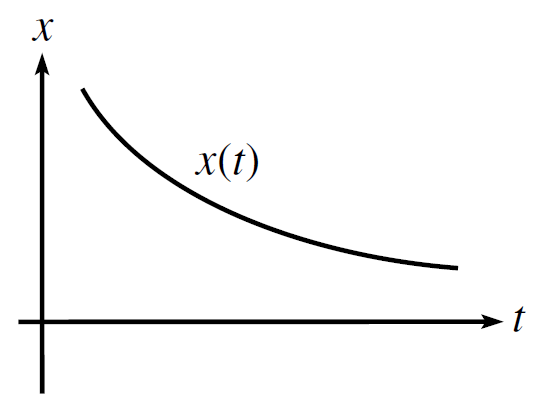 Slow damping
Quick damping
Can the oscillator get to the equilibrium point  in finite time?
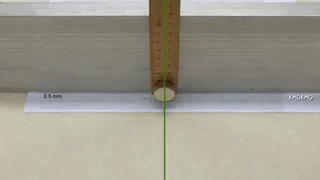 Over damping
Overdamped
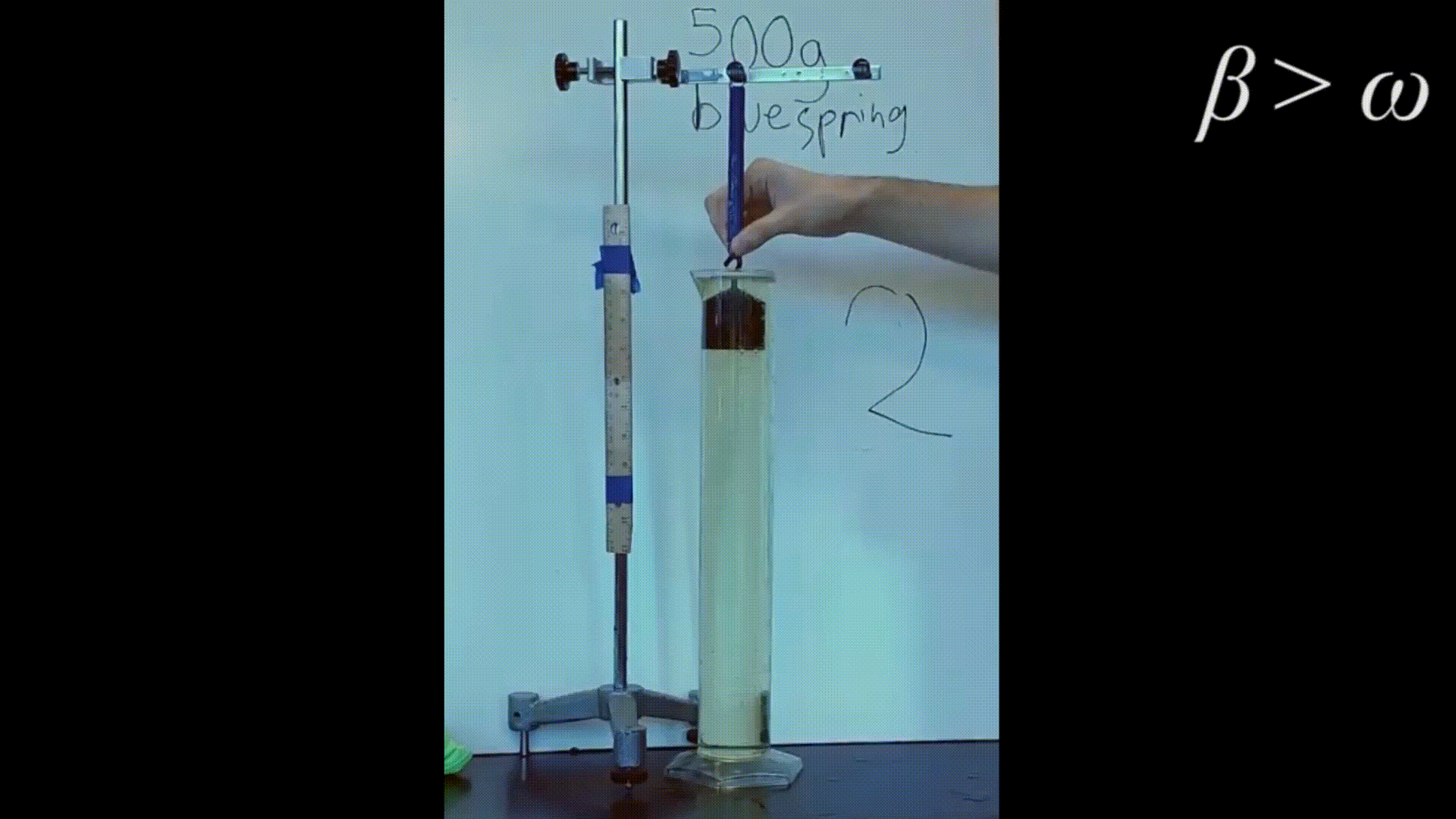 Analysis of damping function f(t)
If we are given a spring with a fixed
Underdamped
Overdamped
Critical Damping
Problem 5
(a) Analyse the damping function f(t) for an under damped, over damped and critically damped oscillator with natural frequency 0=10 rad/sec. For underdamped and overdamped case, use damping parameter 1=9 and 2=11 respectively.
Underdamped:
Critically damped:
Overdamped:
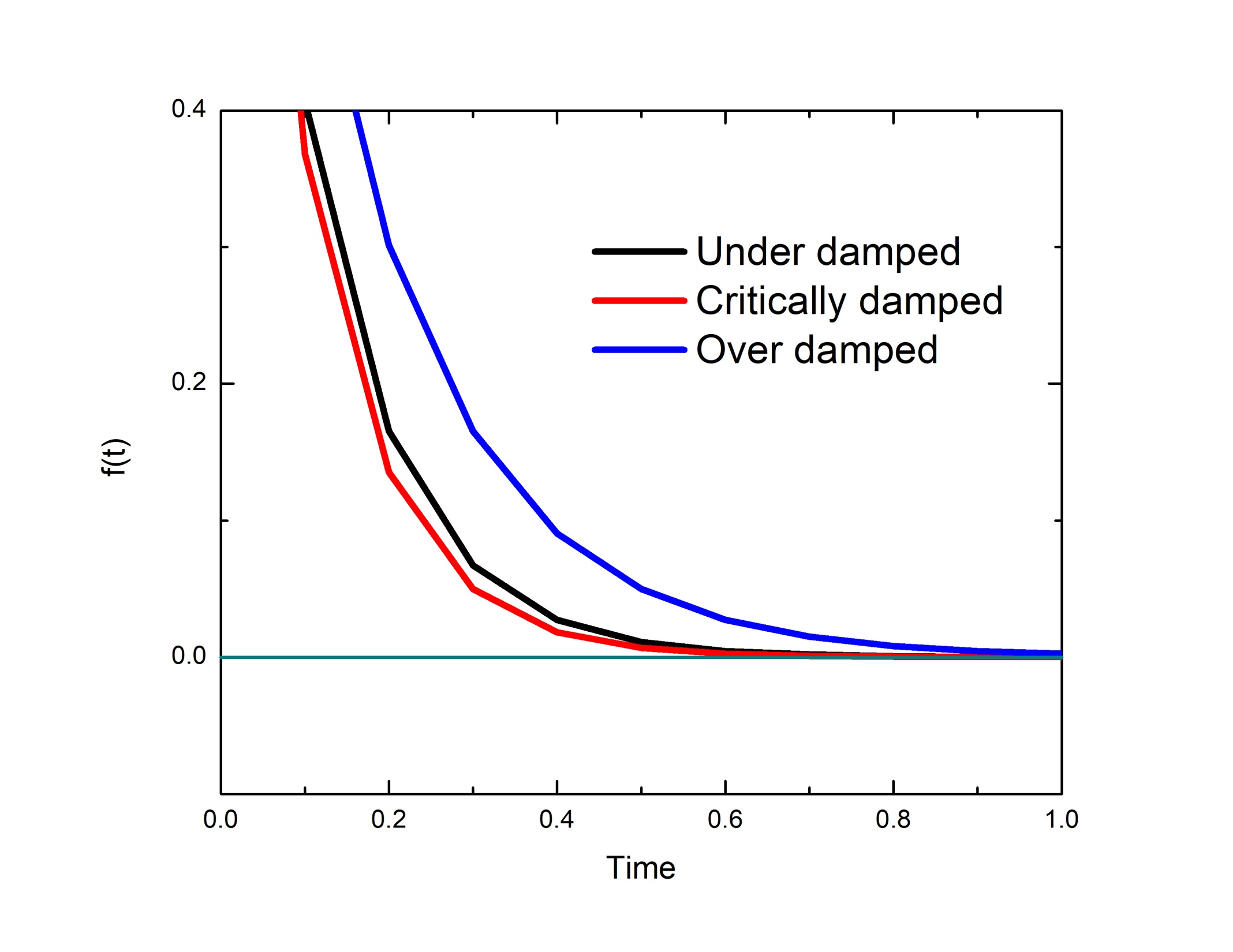 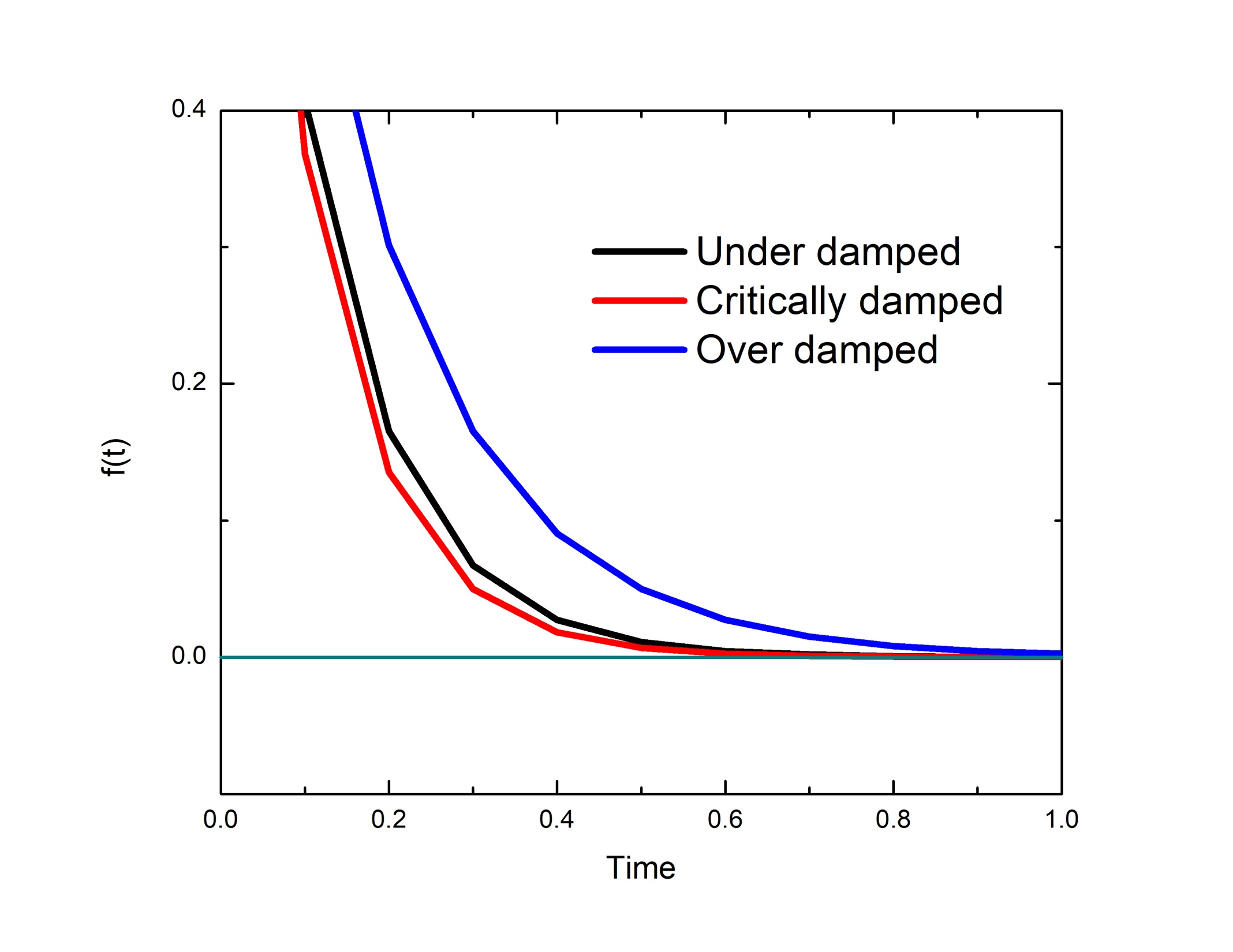 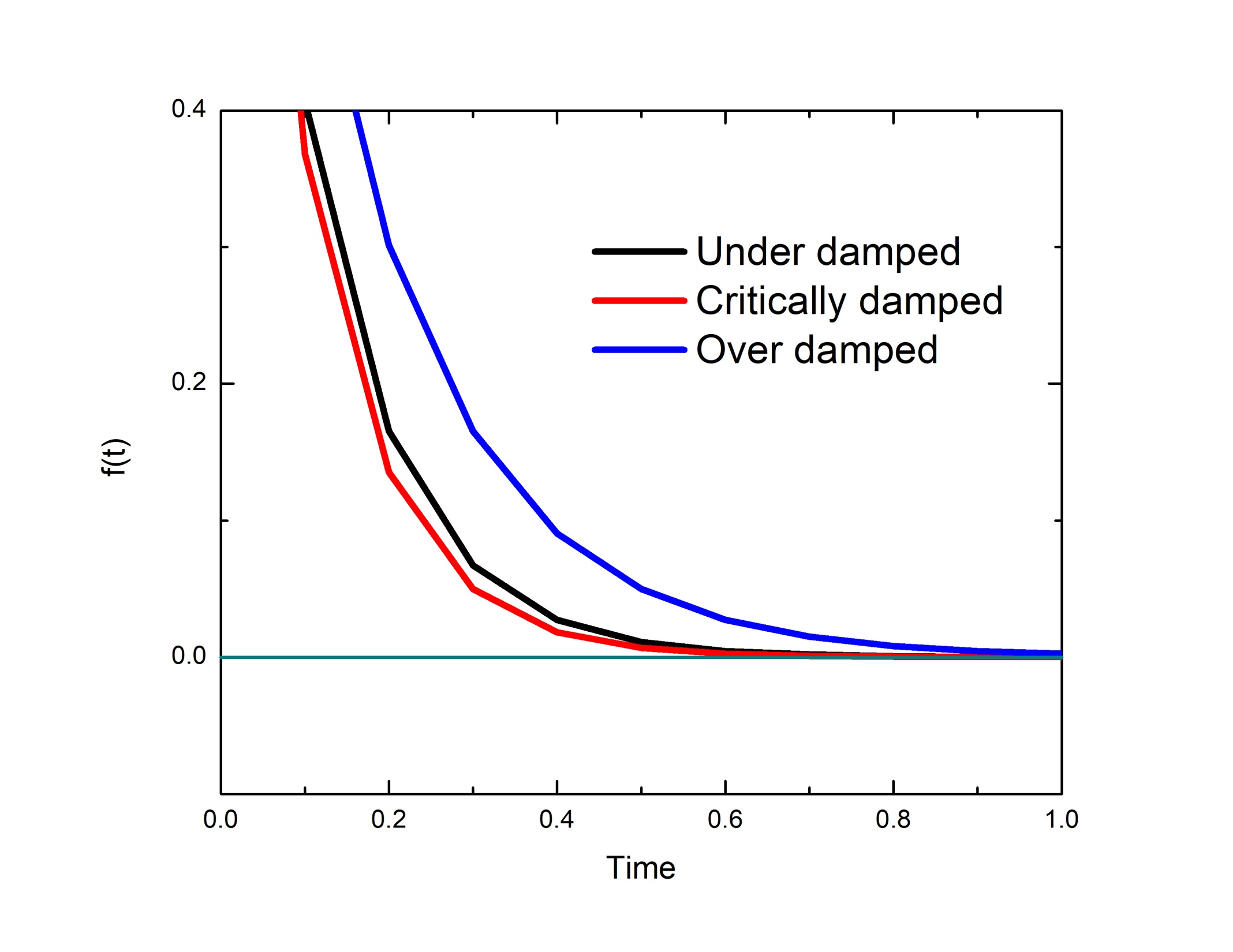 The damped harmonic oscillator
If we are given a spring with a fixed
Underdamped
Overdamped
Critical Damping
The motion converges to zero in quickest way in Critical Damping
Applied where
System needs to be reached equilibrium slowly.
Applied where
System needs to be reached equilibrium quickly.
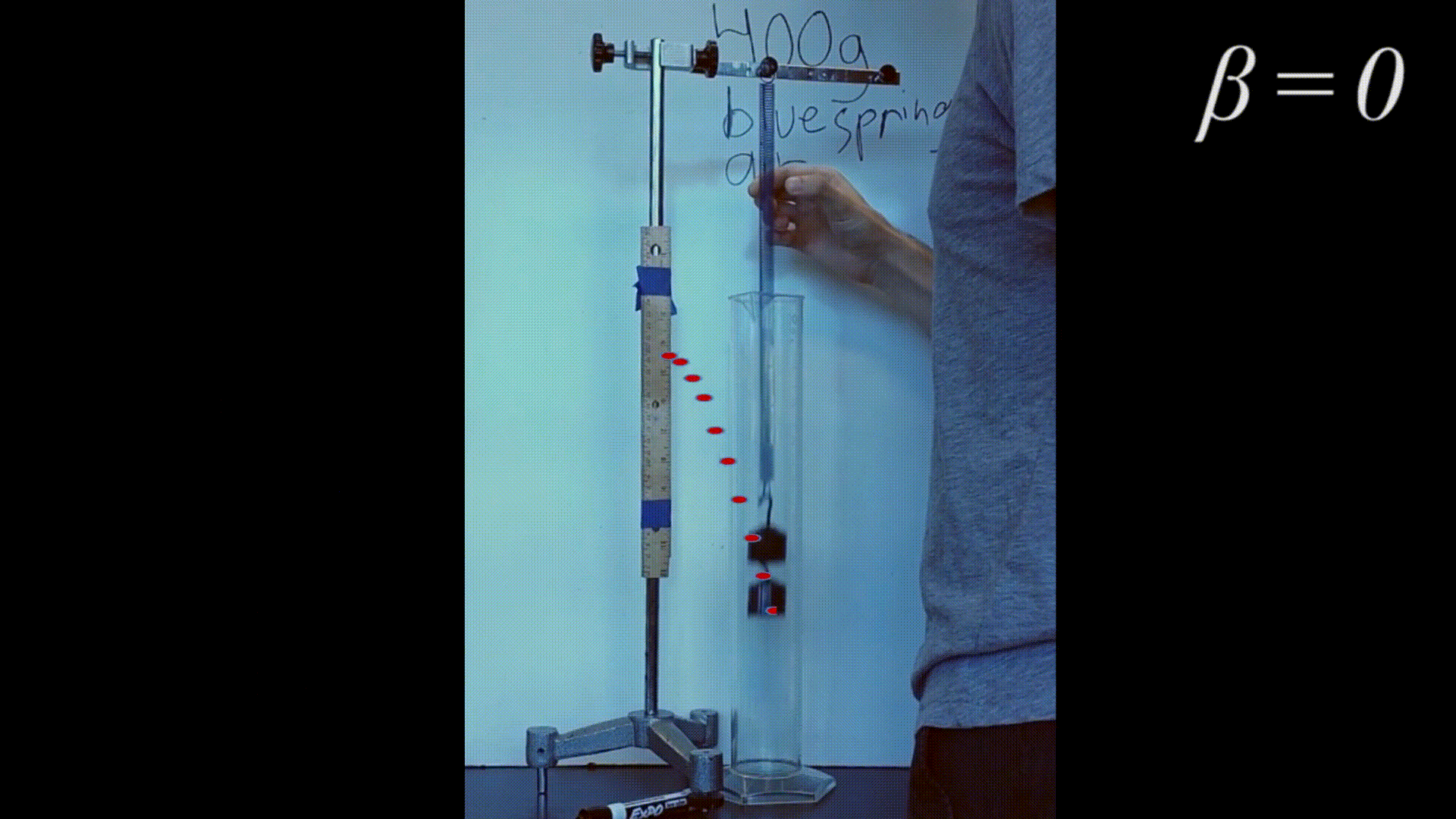 No damping
Underdamped
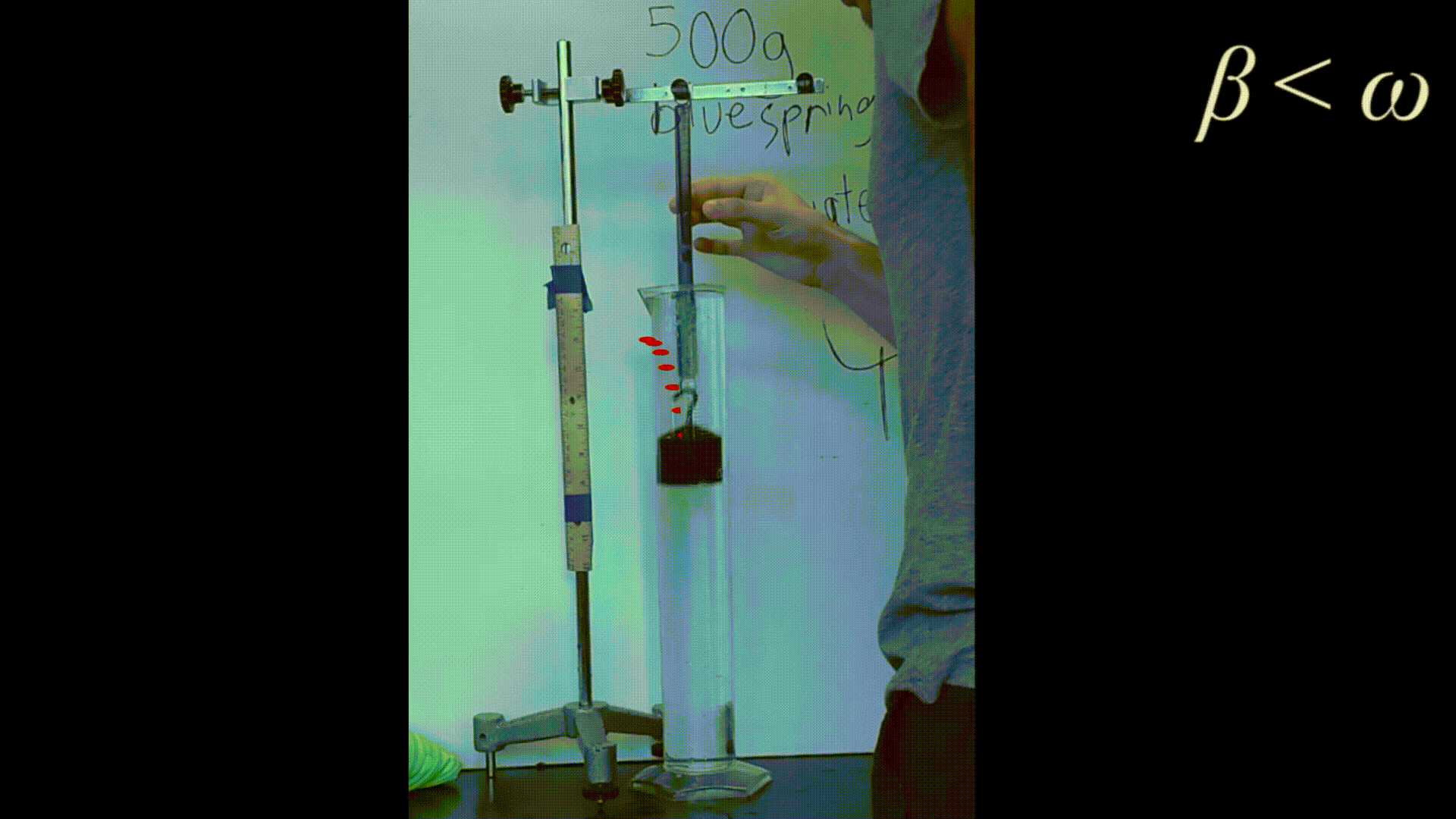 Critical Damping
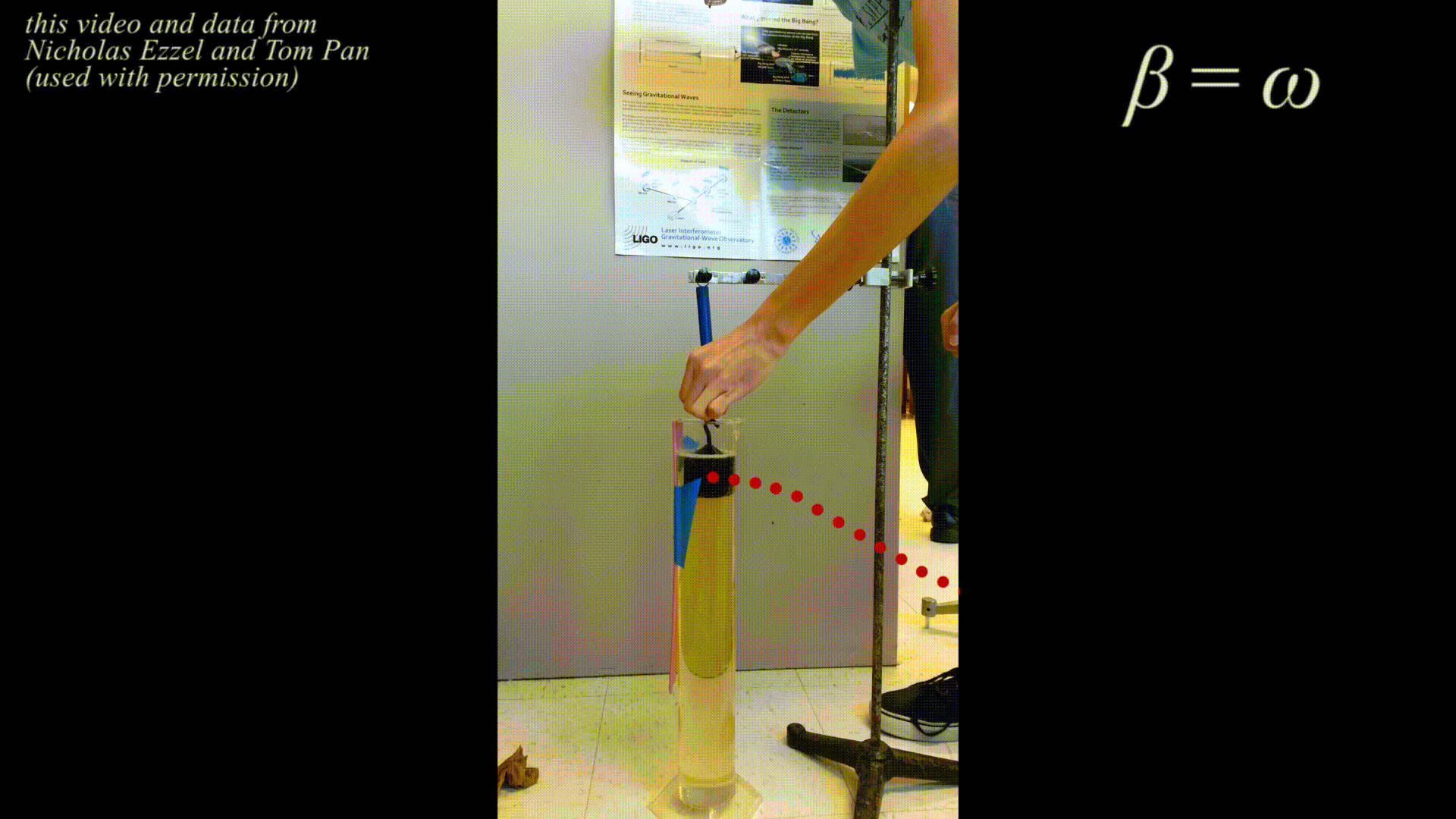 Overdamped
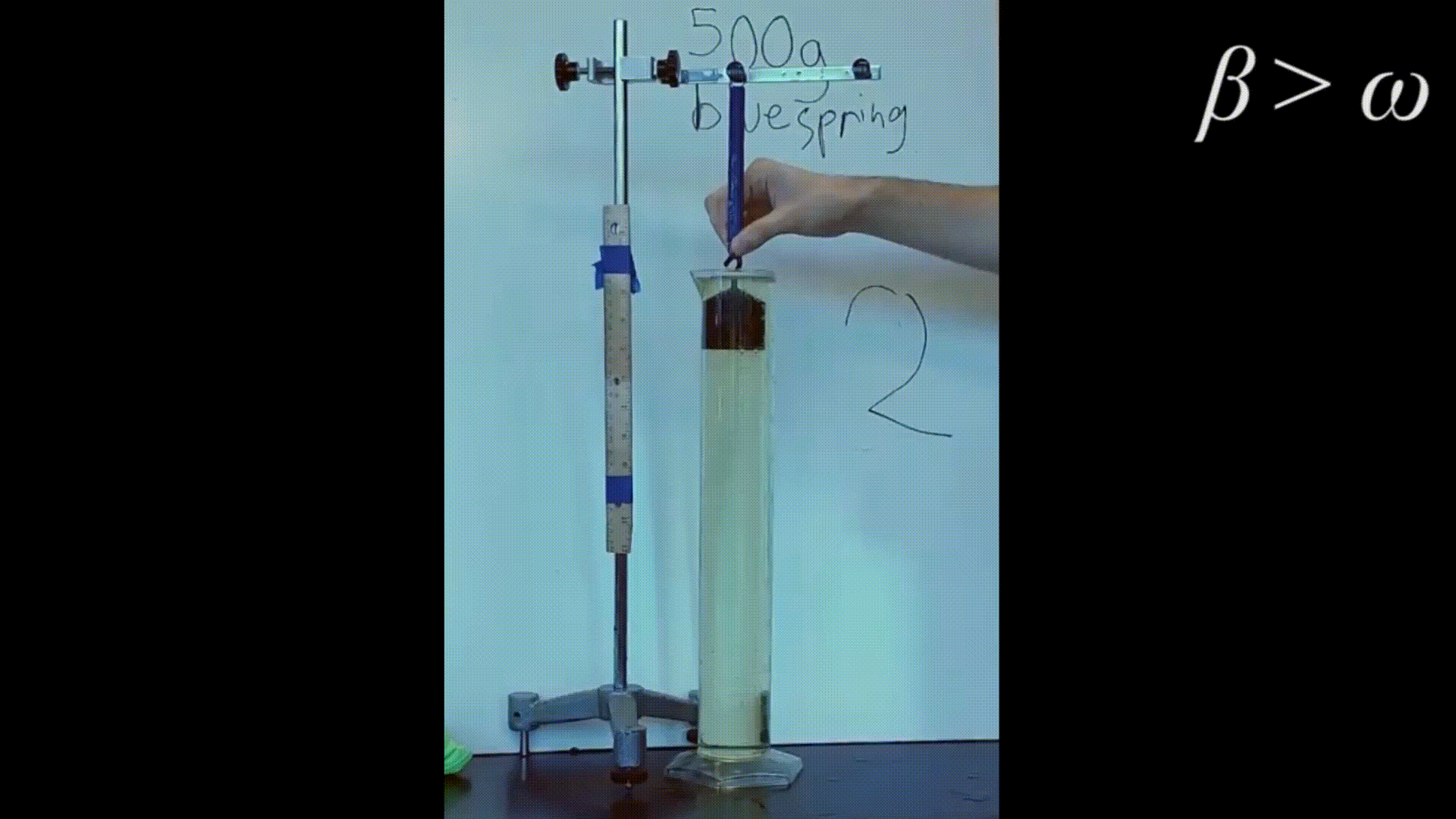 References
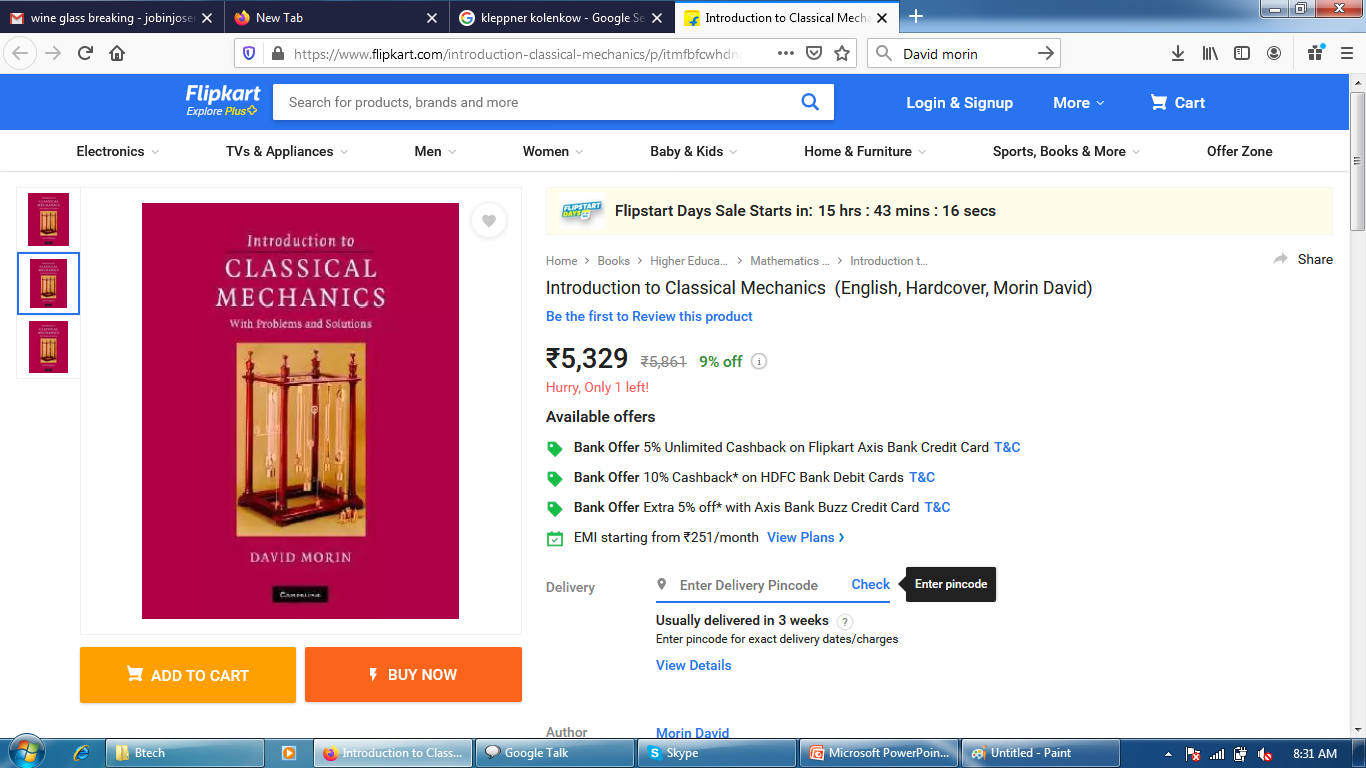 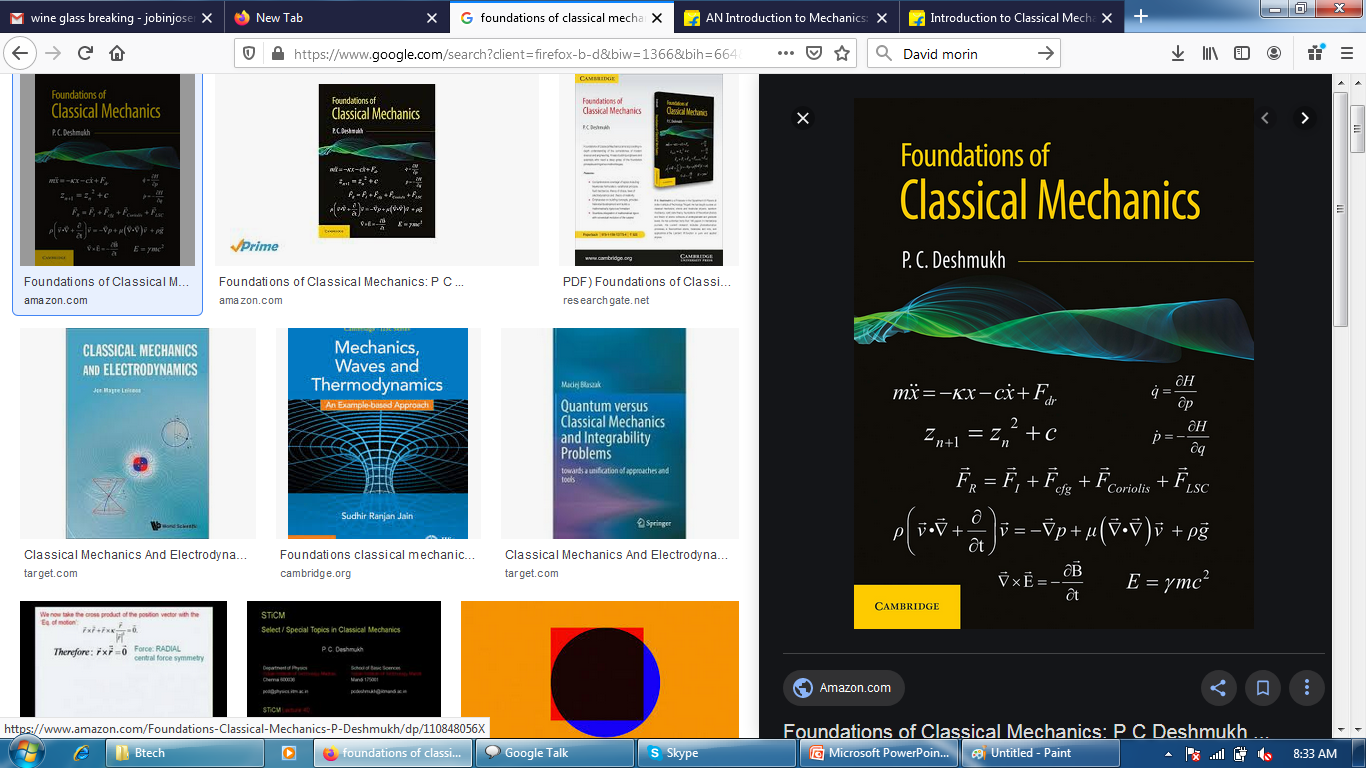 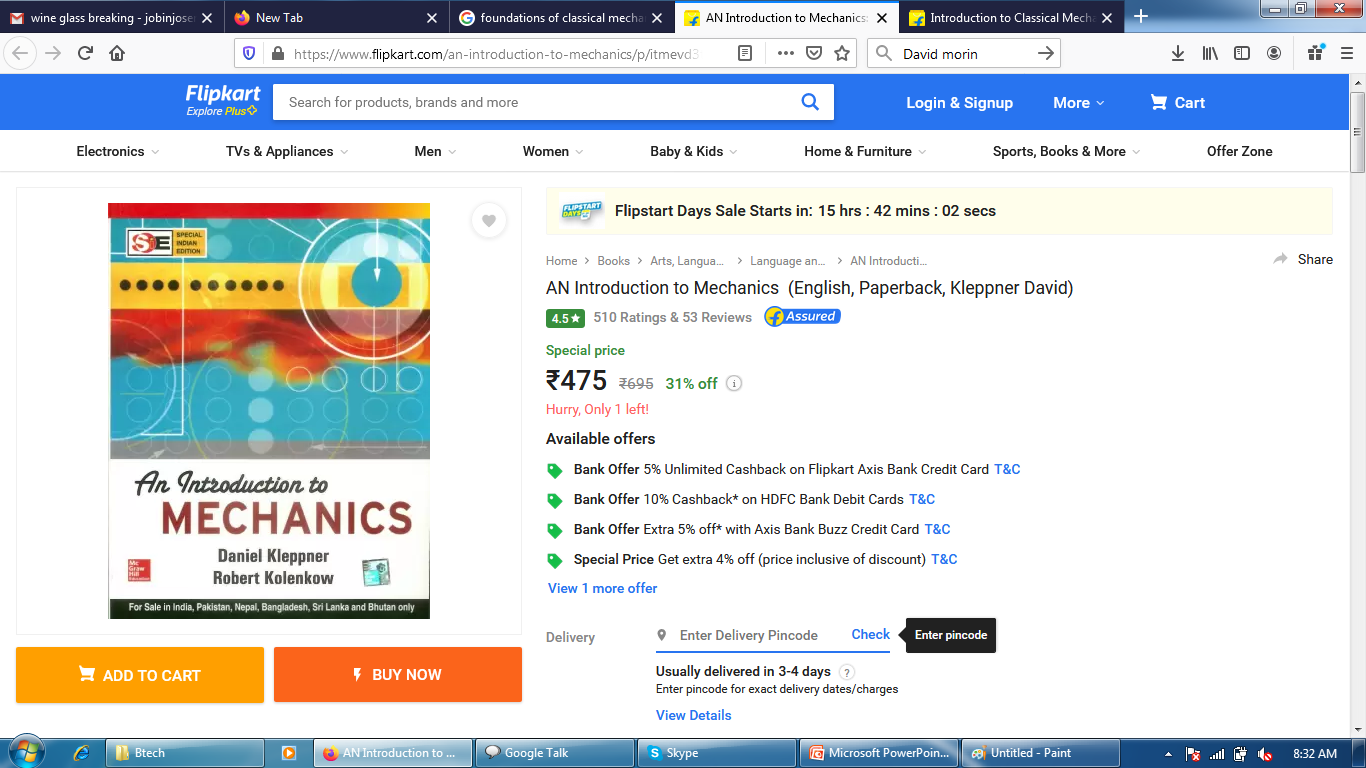